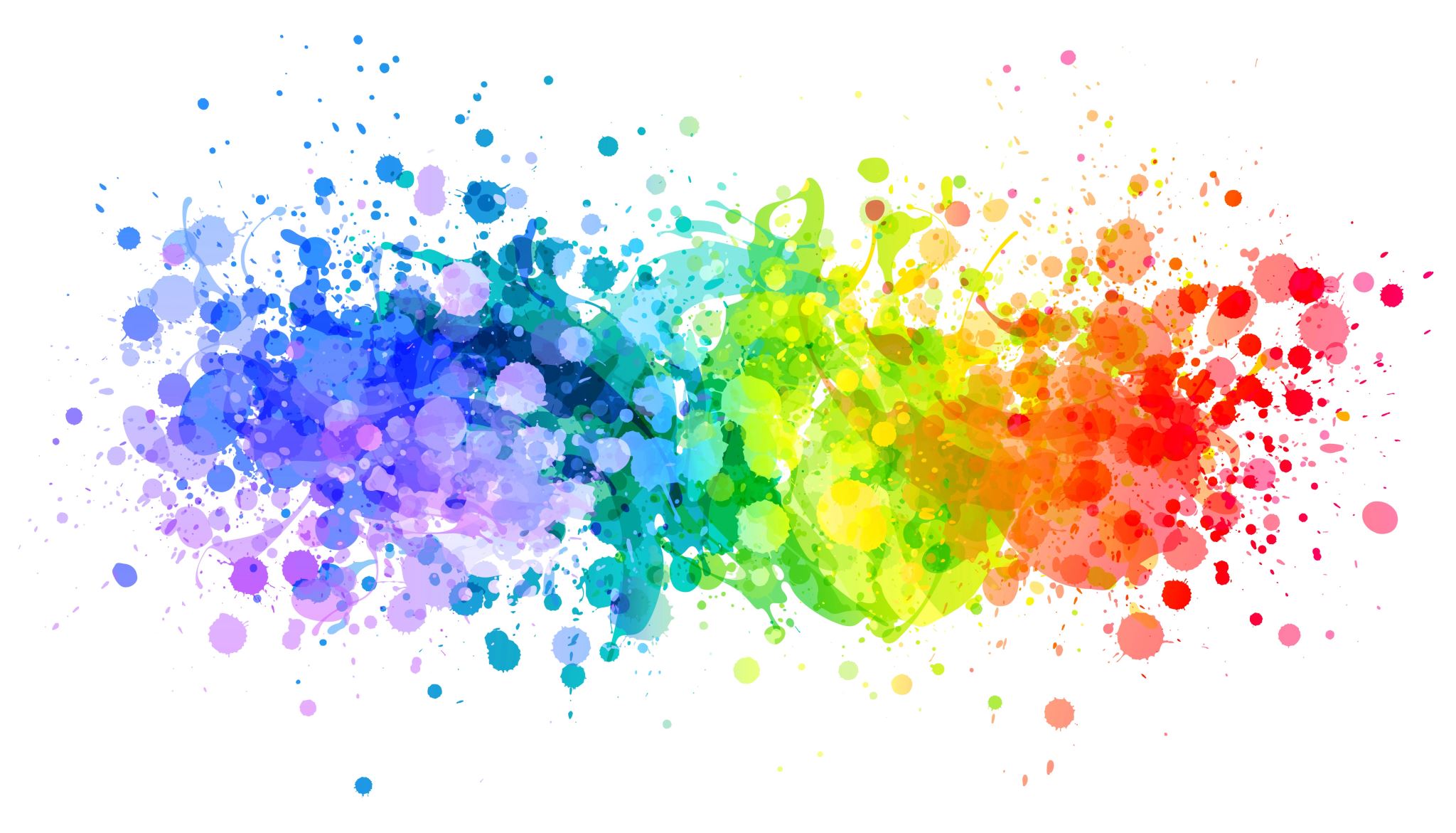 Le Bouscat
Discovering our city : Le Bouscat…
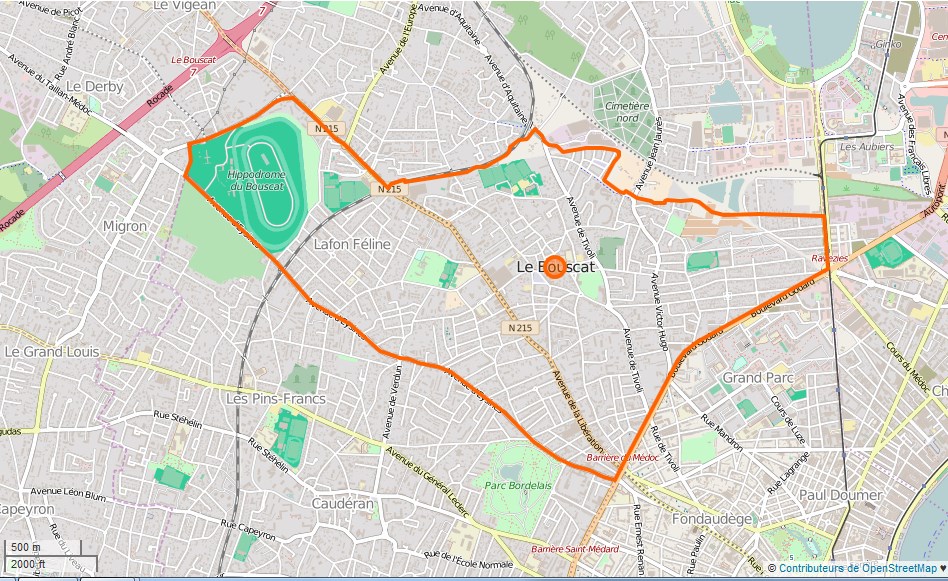 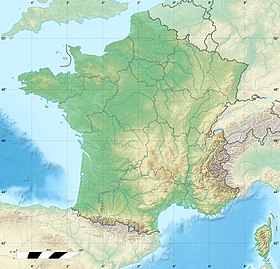 Le Bouscat est une commune du Sud-Ouest de la France, située dans le département de la Gironde en région Nouvelle-Aquitaine. Limitrophe de Bordeaux, la commune du Bouscat compte 23 924 habitants,
Ses habitants sont appelés les Bouscatais.

Le Bouscat is a city situated in southwest of France, located in the Gironde department in the Nouvelle-Aquitaine region. Close from Bordeaux, the city of Le Bouscat has 23,924 inhabitants,
Its inhabitants are called the Bouscatais.
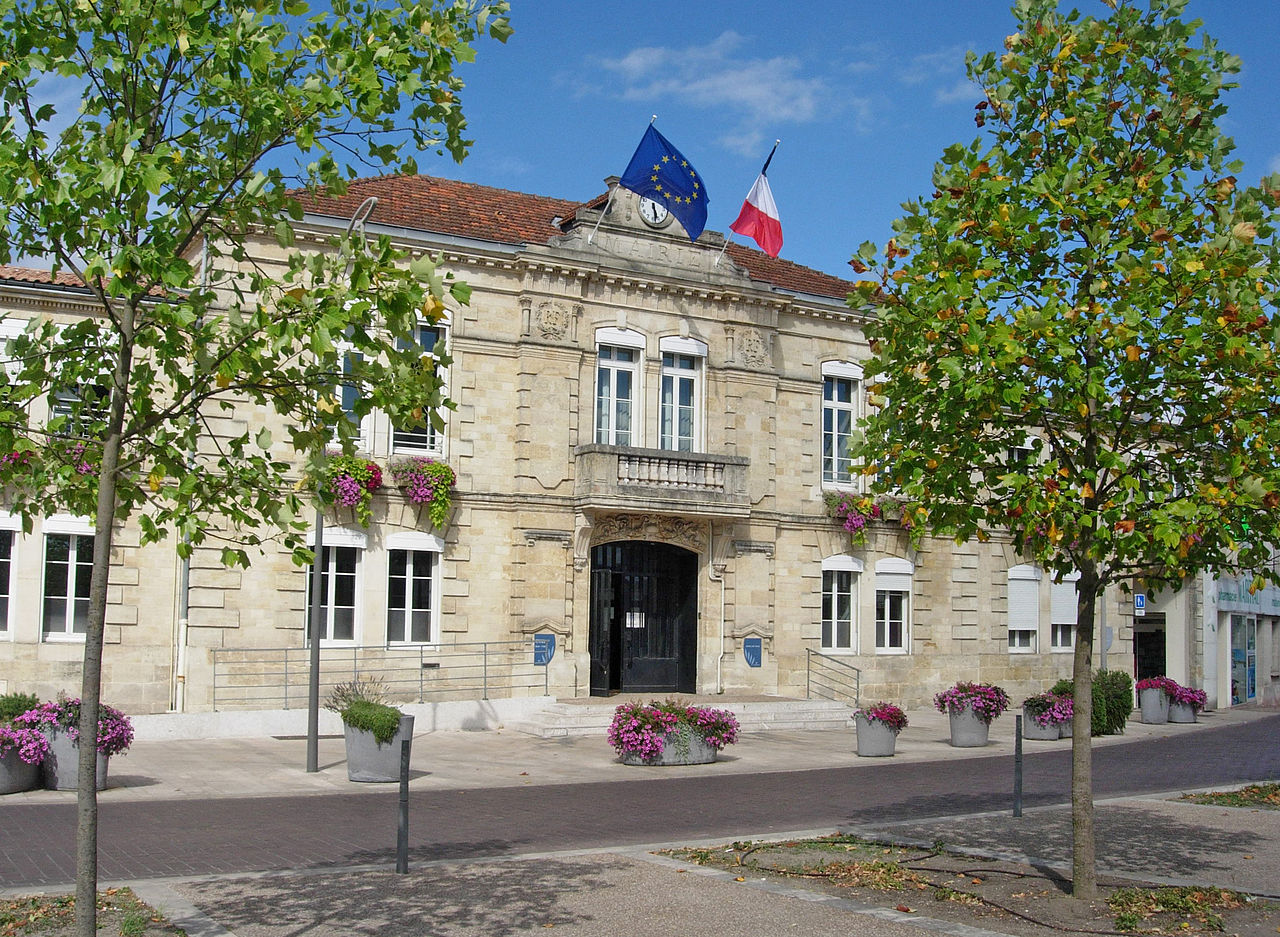 La Mairie :
The Town hall
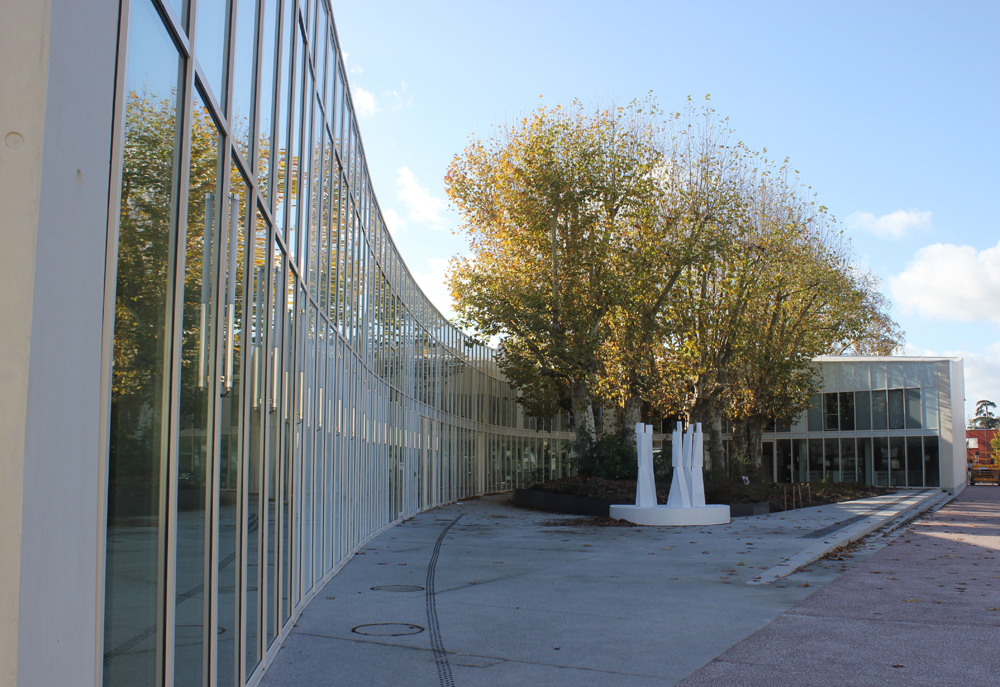 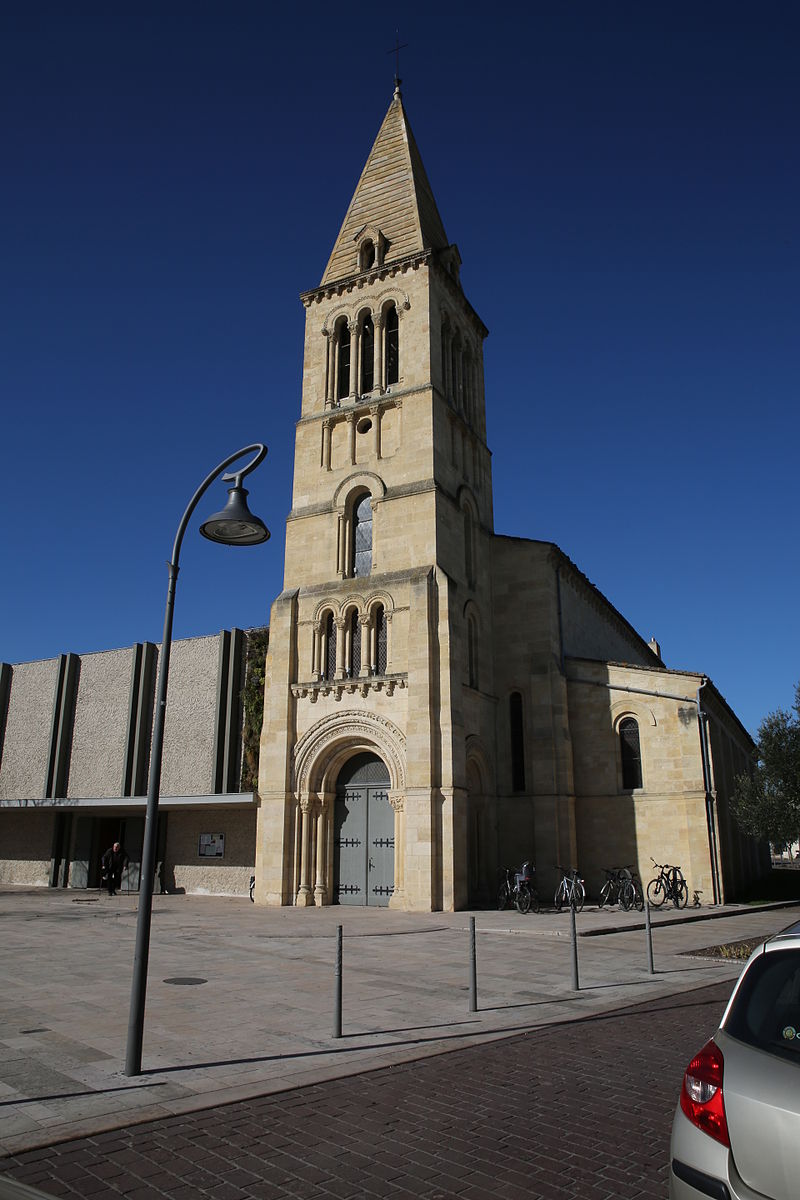 La Source (médiathèque) : 
La Source is the public library
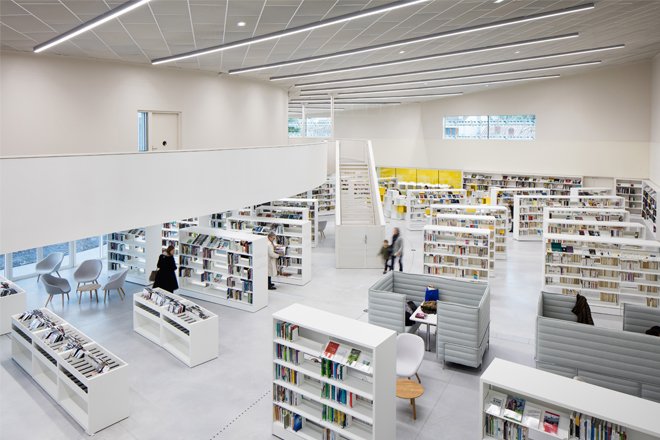 L’église Sainte-Clotilde : 
Sainte-Clotilde Church
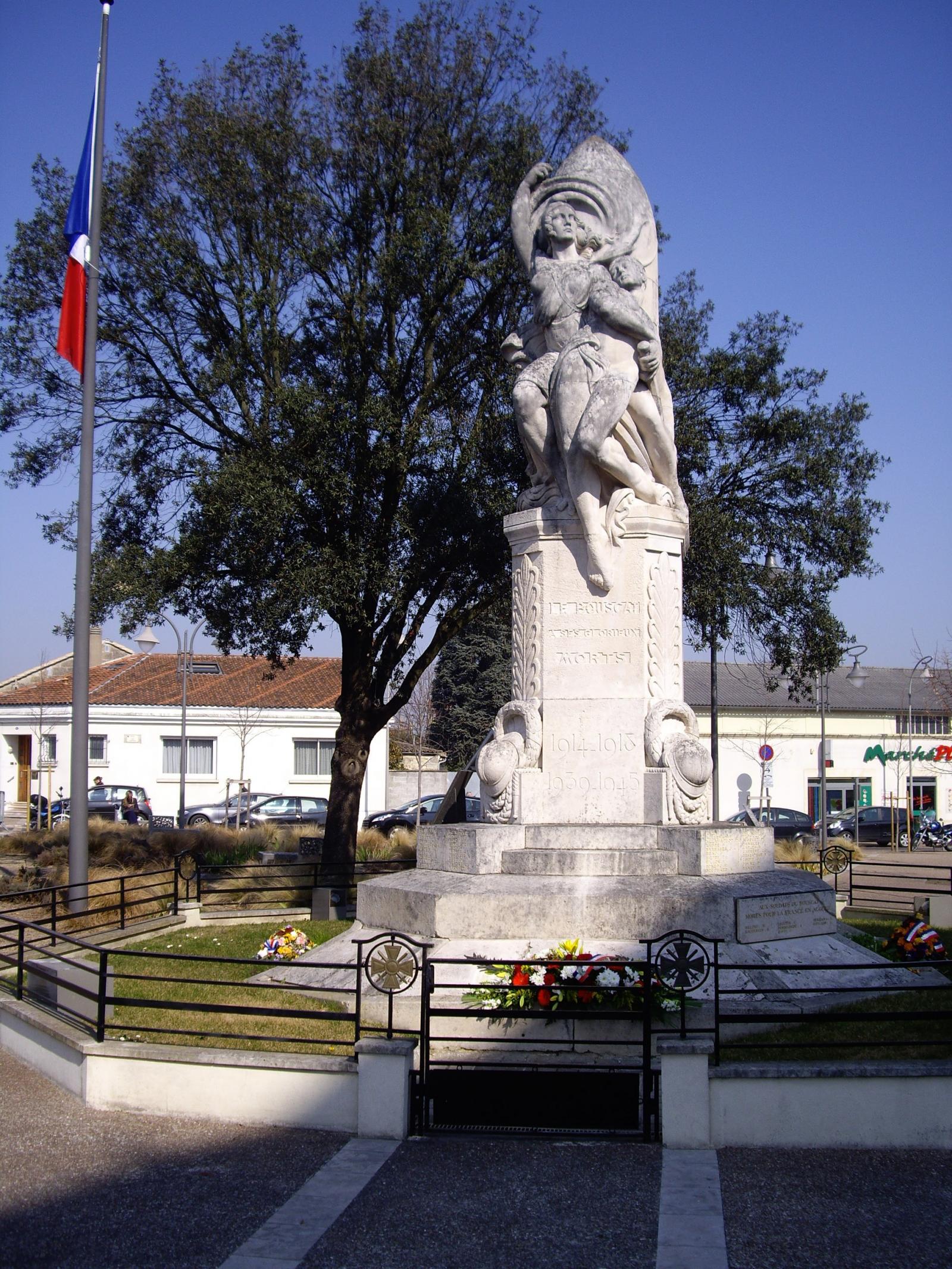 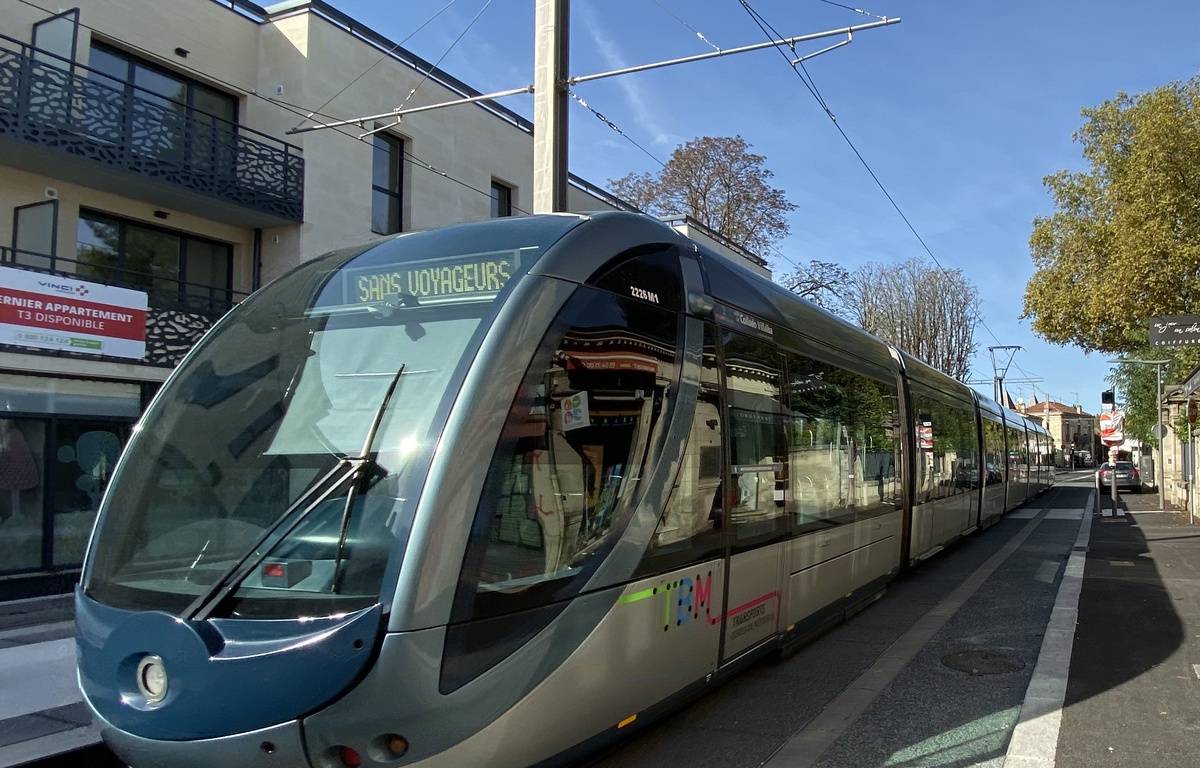 The tramway
Le monument aux morts :
The war memorial
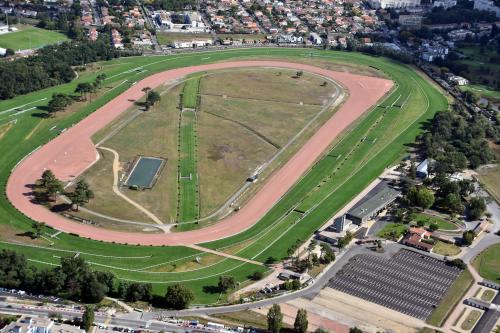 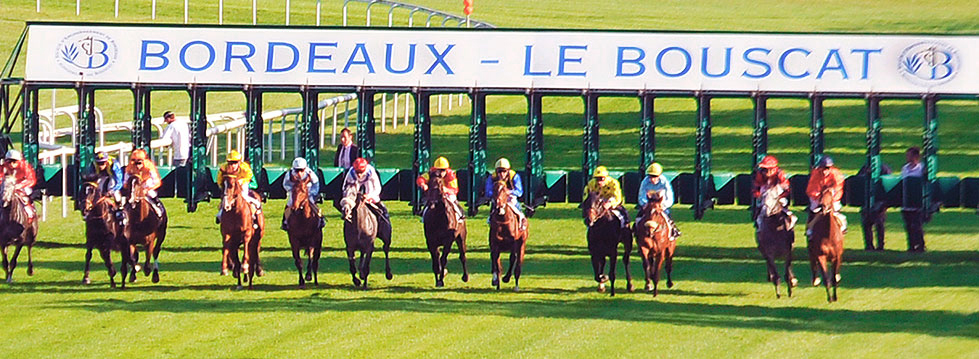 L’hippodrome :
The horse racing field
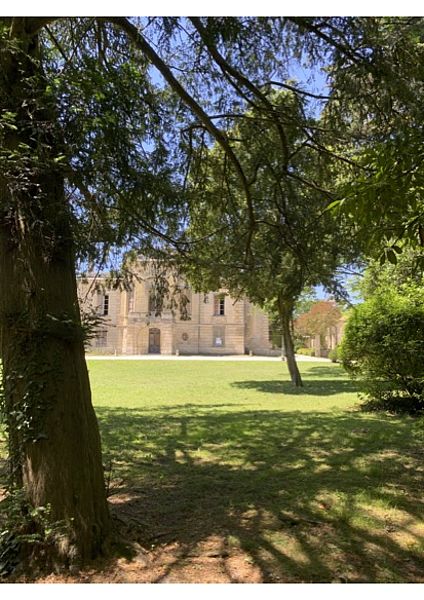 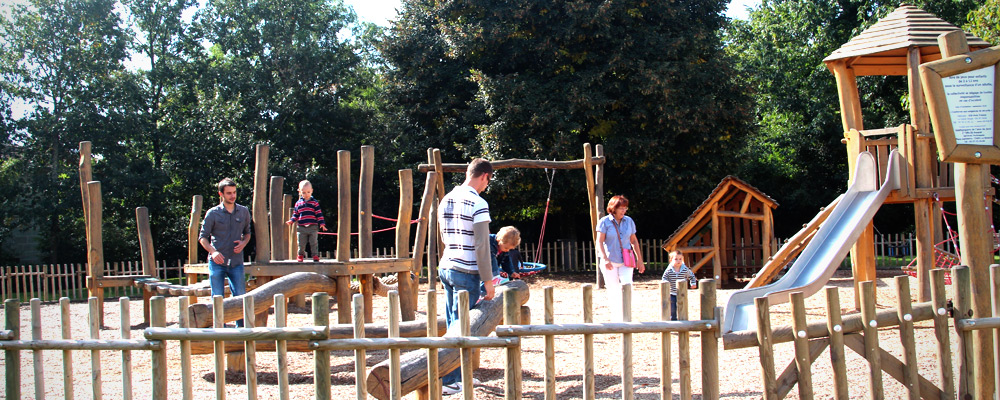 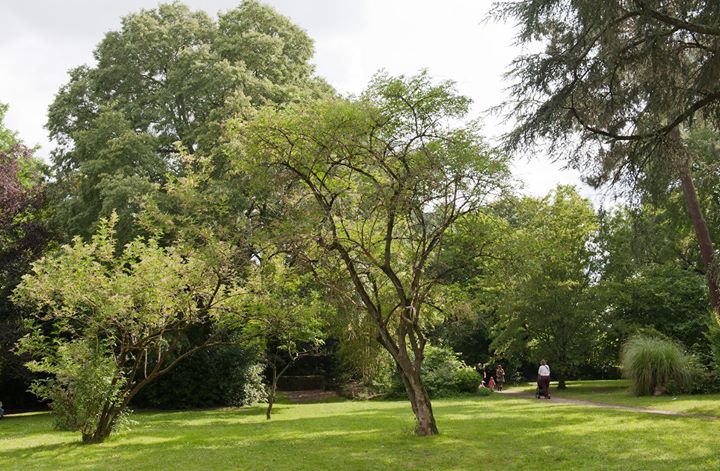 Le parc de la Chêneraie
The Chêneraie Park
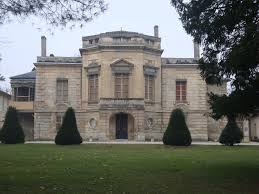 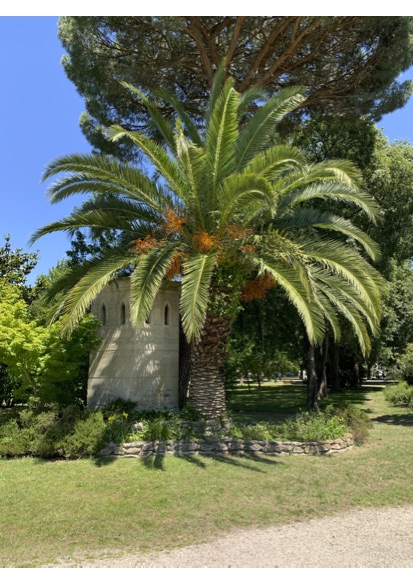 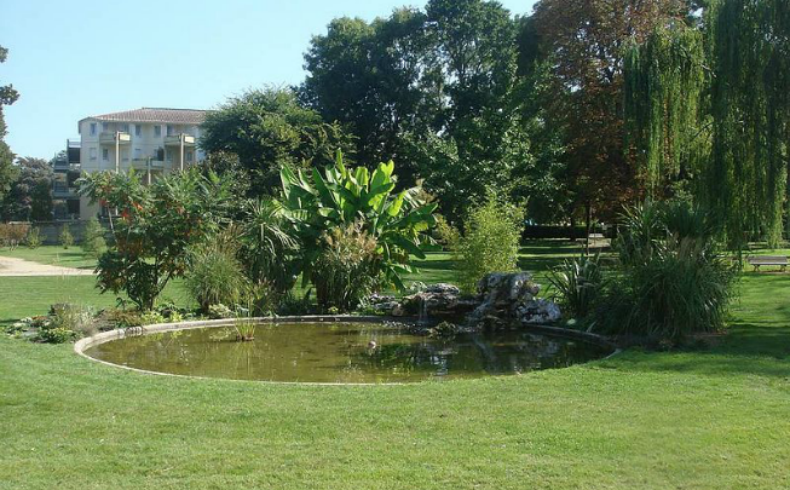 Le parc de l’Ermitage :
The Ermitage Park
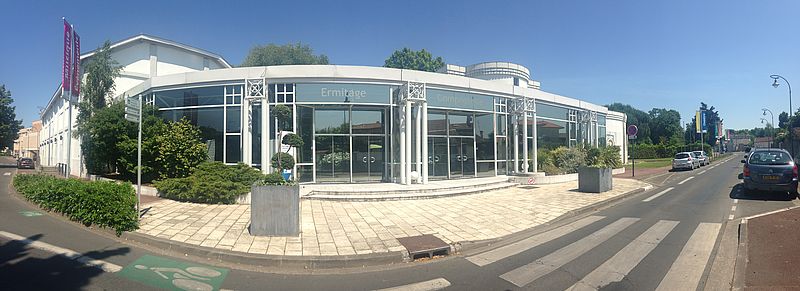 Salle de spectacle l’Ermitage : 
The Ermitage performance hall
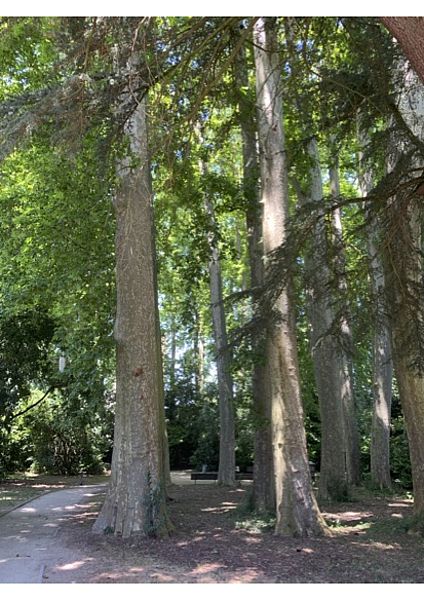 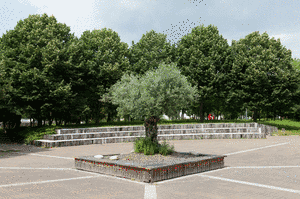 Le jardin d’Arnstadt :
The Arnstadt Garden
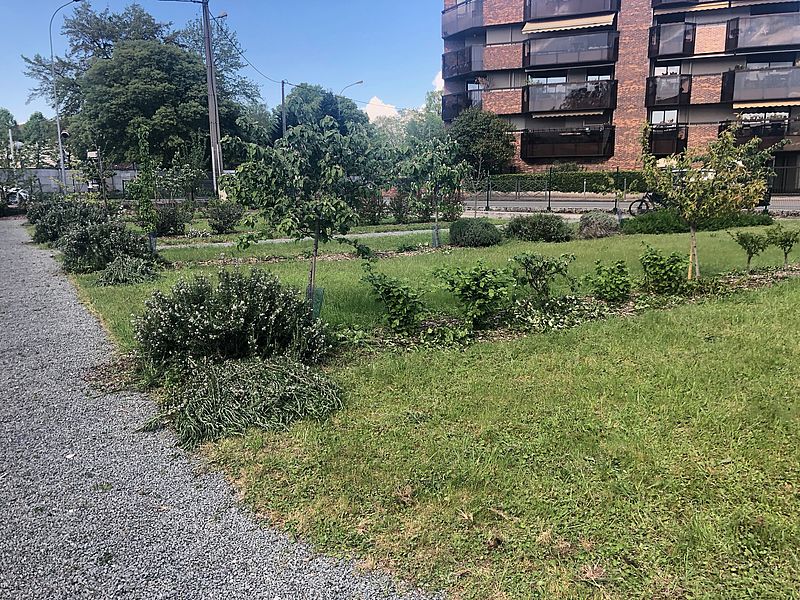 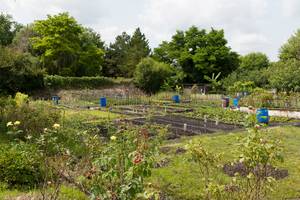 Le parc Marceau :
The Marceau Park
Le verger municipal et les jardins partagés :
The public orchard and the allotment gardens
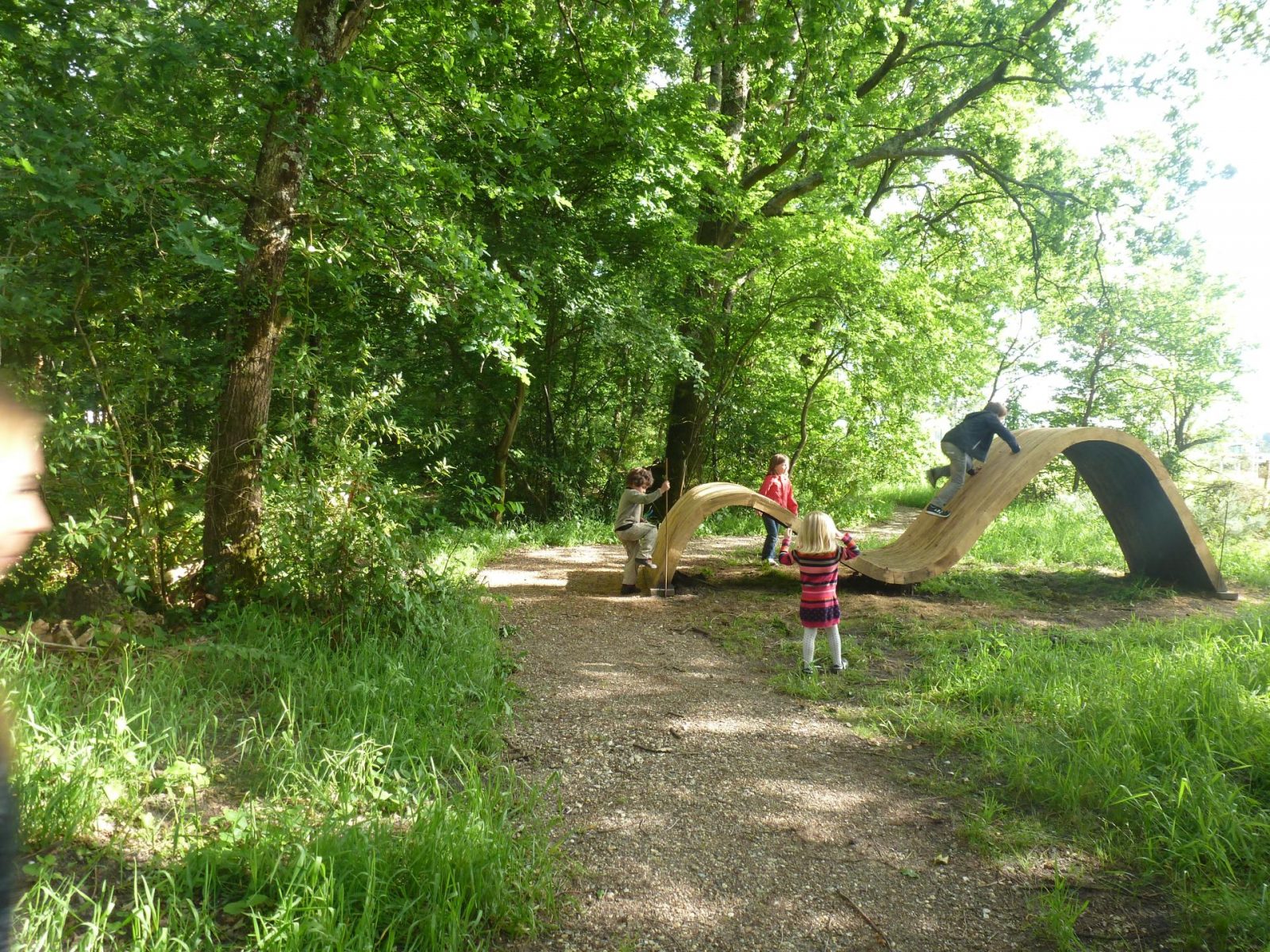 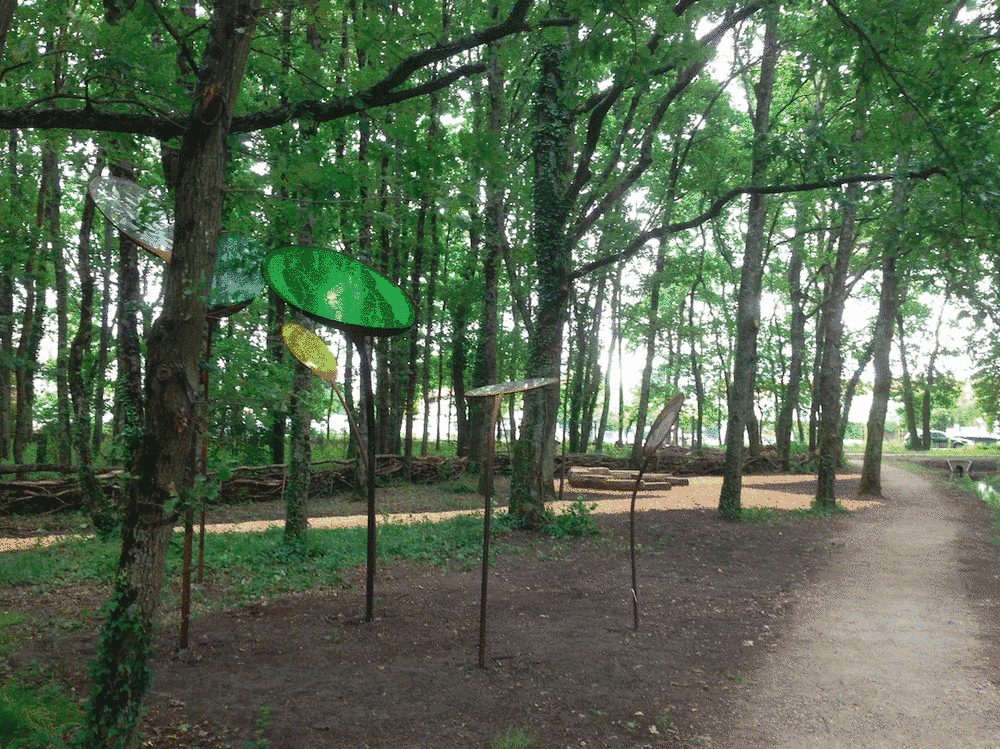 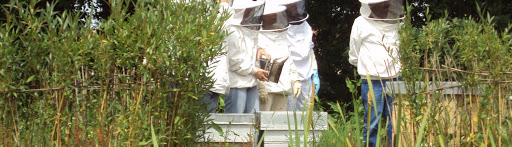 Le bois du Bouscat
The Wood of Le Bouscat
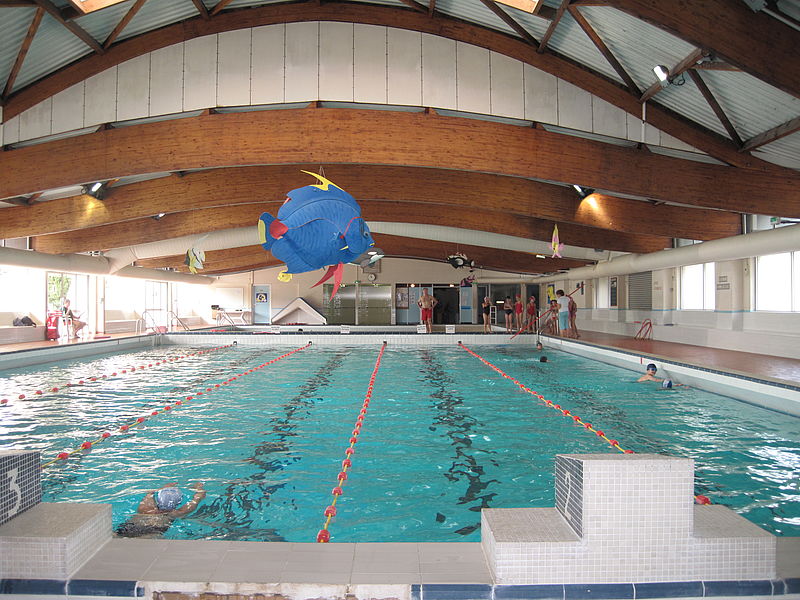 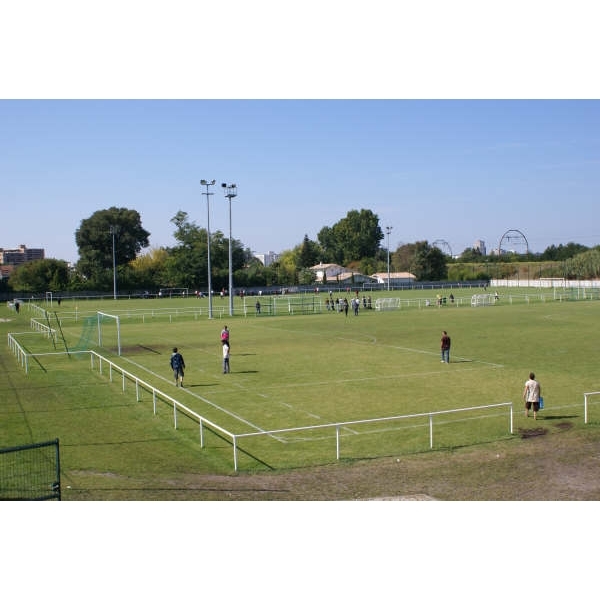 Le stade et la piscine municipal
The Stadium and the public swimming pool.